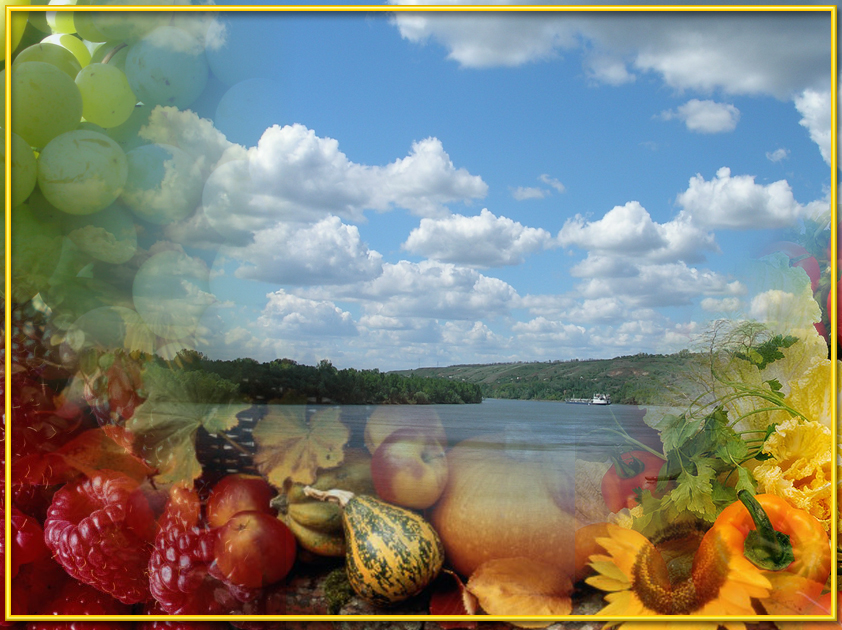 государственное бюджетное образовательное учреждение
среднего профессионального образования Ростовской области
«ПУХЛЯКОВСКИЙАГРОПРОМЫШЛЕННЫЙ
ТЕХНИКУМ»
МЕТОДРАЗРАБОТКА
по проведению практического занятия
по ПМ 02. Ведение технологических процессов винодельческого производства
2018 год
1
Цели занятия:
Закрепить знания, полученные при изучении раздела;
Добиться расширения  в области применения профессиональных навыков органолептической оценки игристых вин;
Отработать навыки по составлению технологических схем переработки винограда, обработки виноматериалов и розлива игристых вин;
Совершенствовать профессиональные умения и навыки будущего специалиста.
2
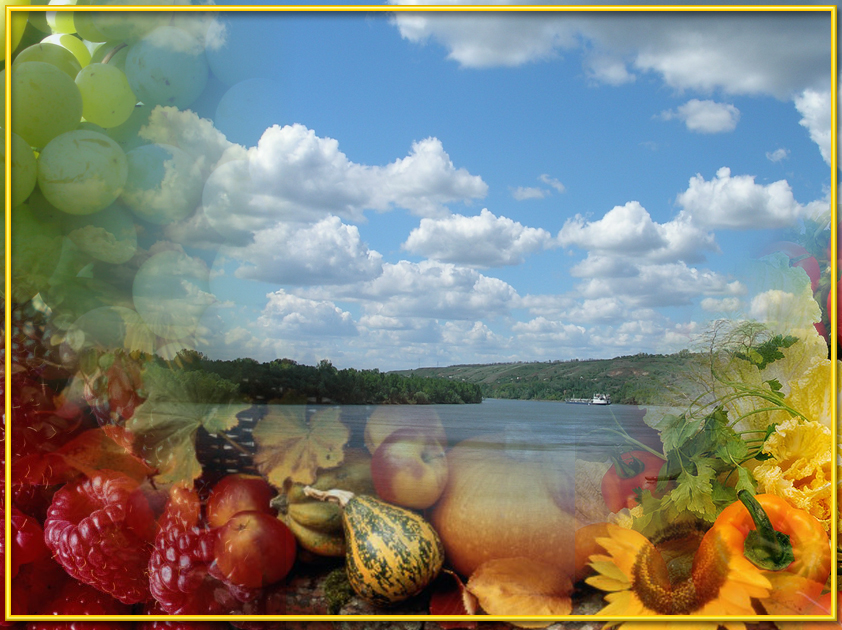 «ПУХЛЯКОВСКИЙ АГРОПРОМЫШЛЕННЫЙ ТЕХНИКУМ»
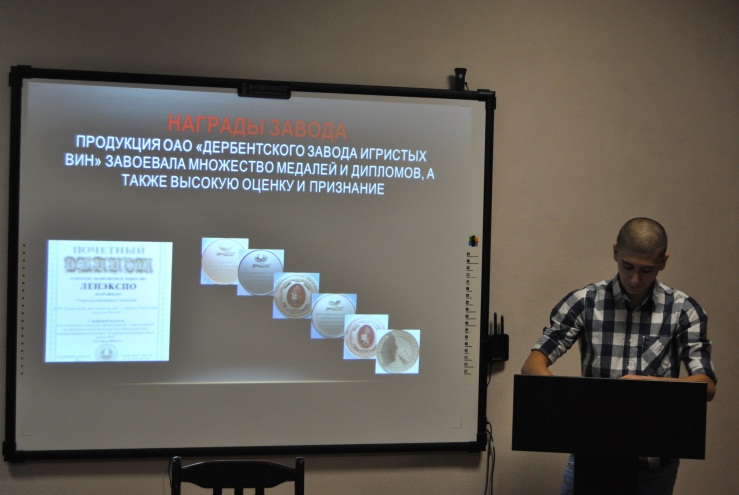 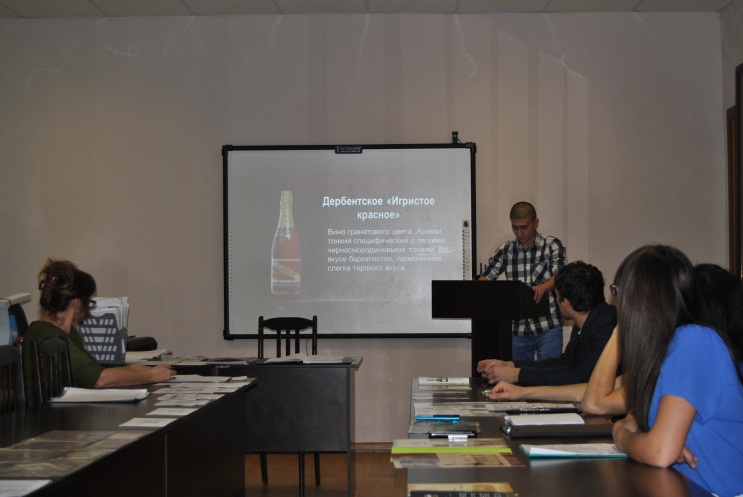 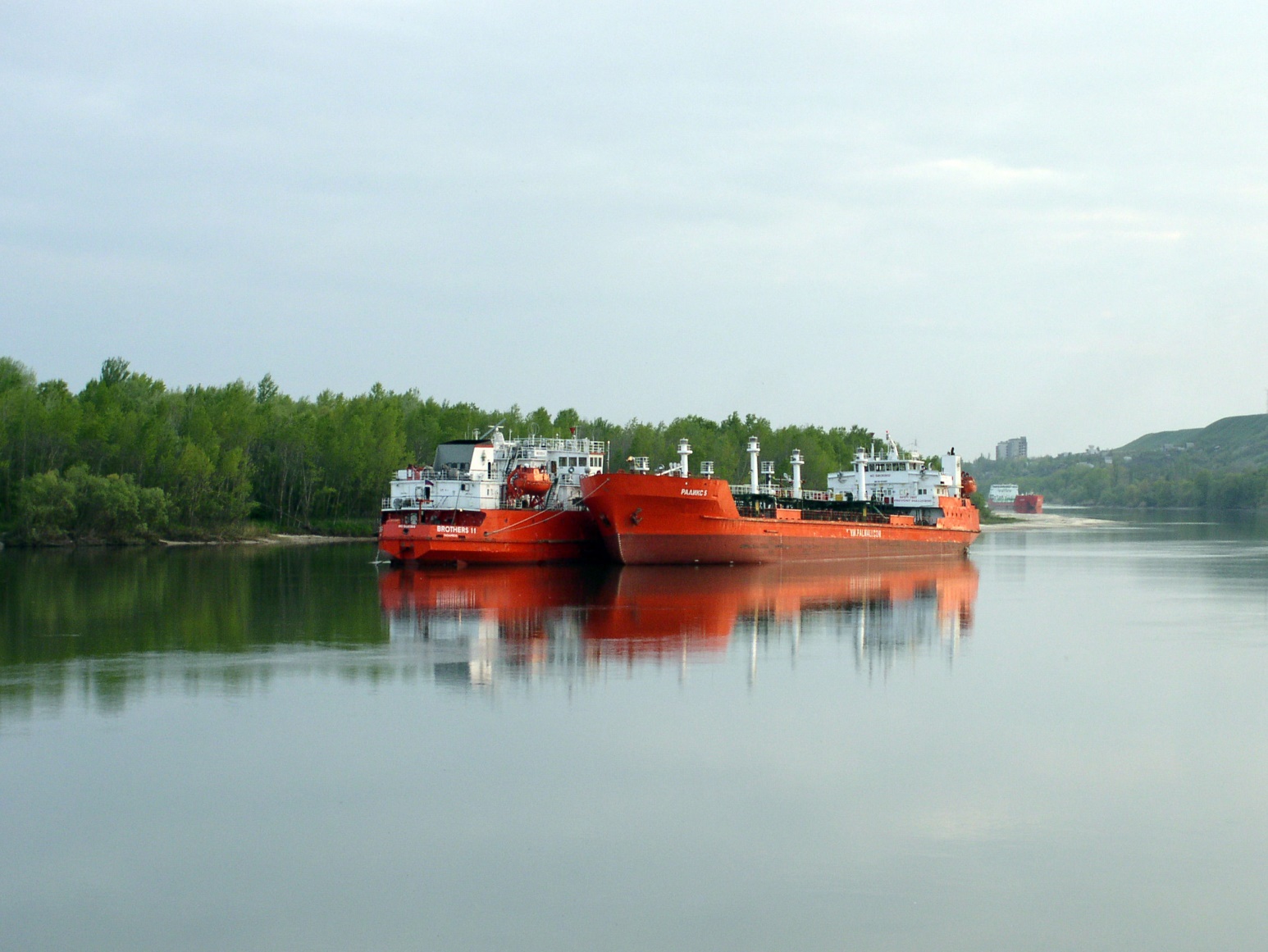 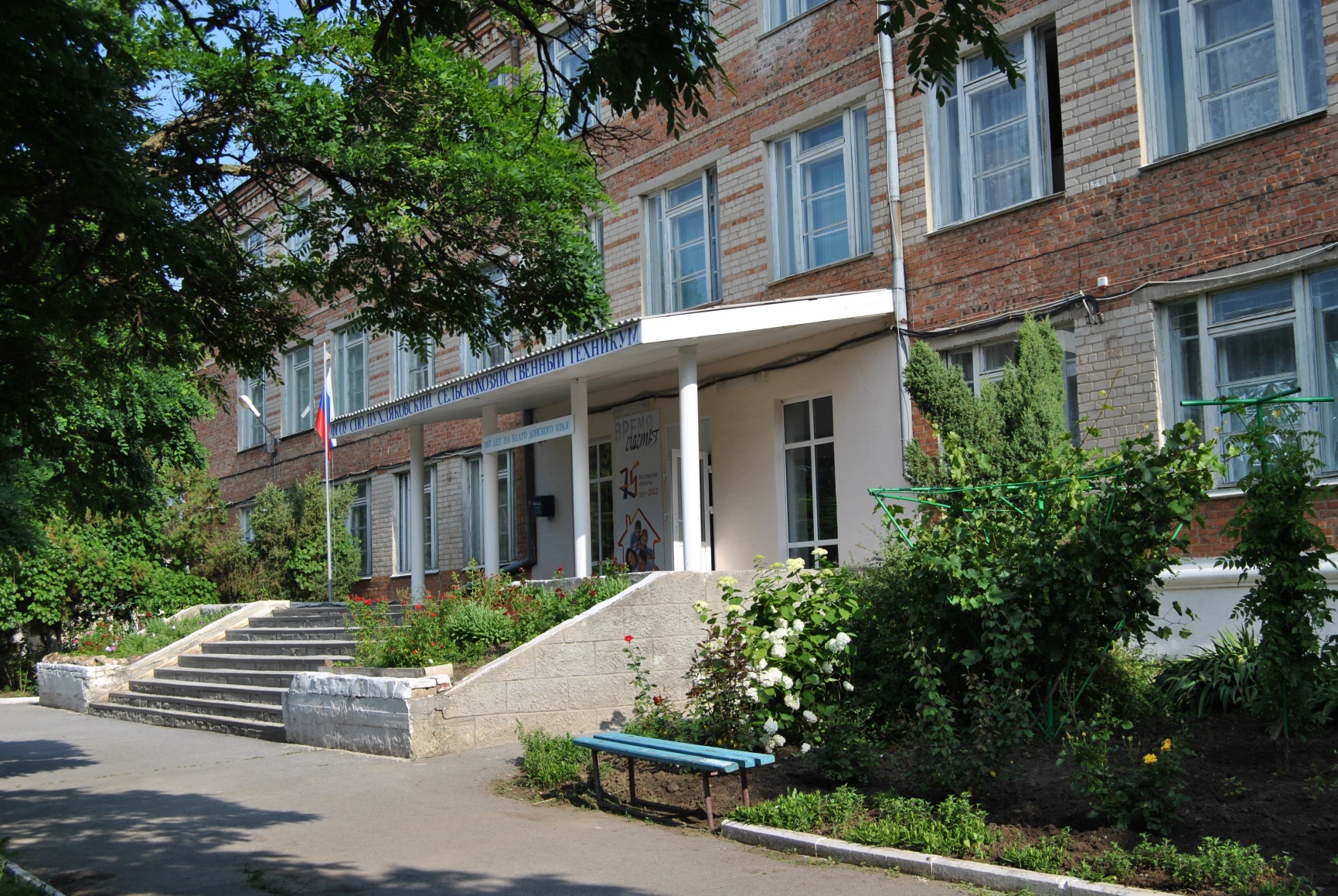 Домашнее задание: Презентация на тему
 ПРОИЗВОДСТВО ИГРИСТЫХ ВИН
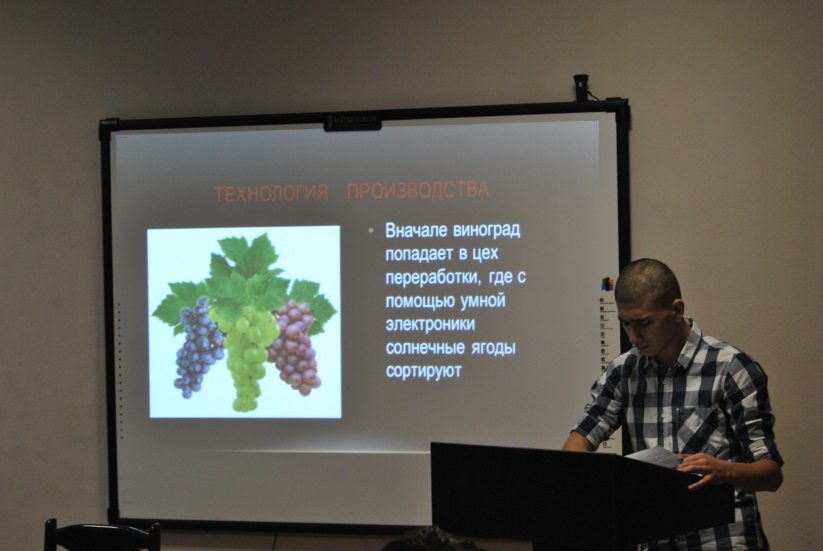 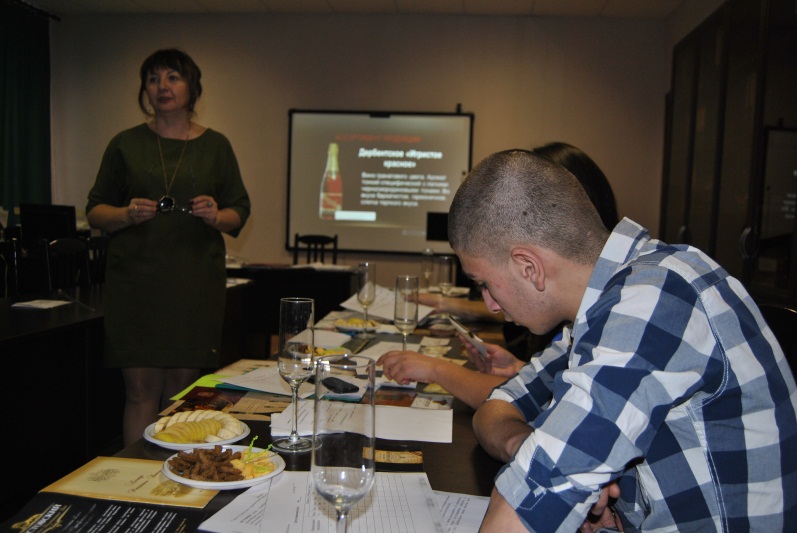 3
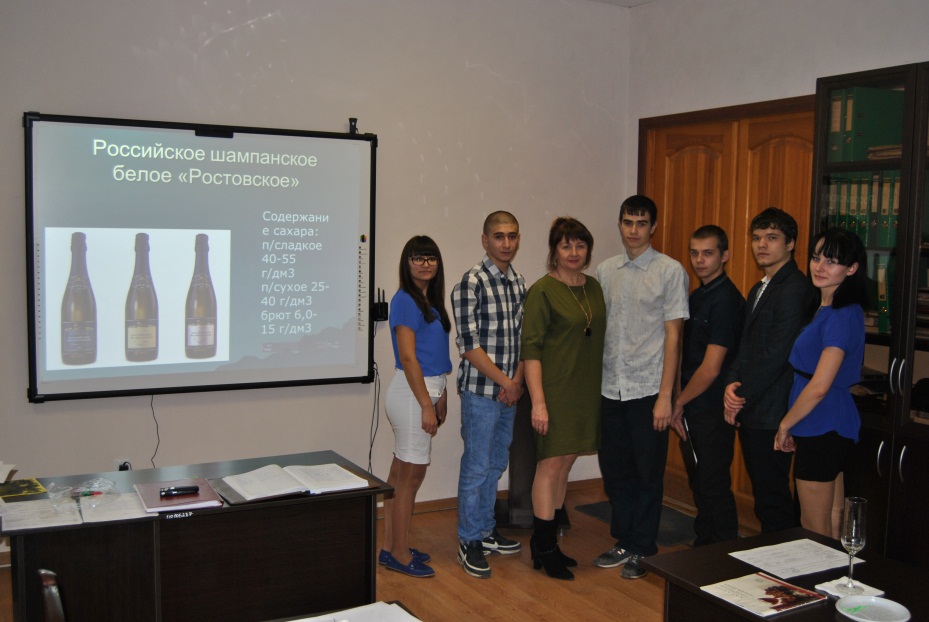 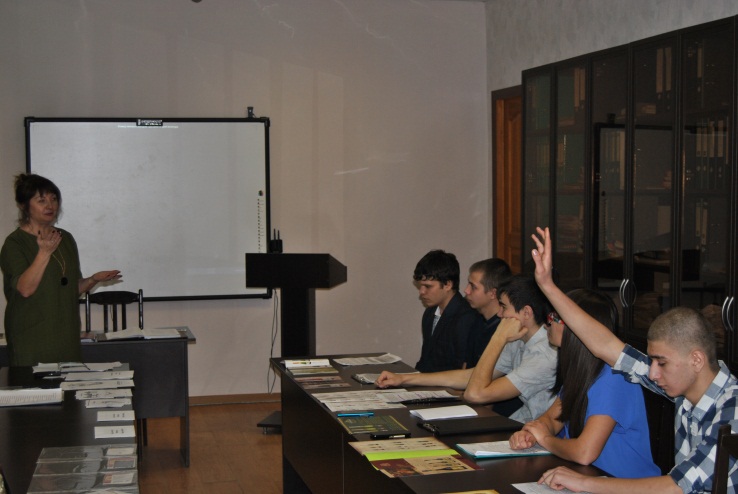 Основная  часть занятия. (приблизительно 55-60 минут).
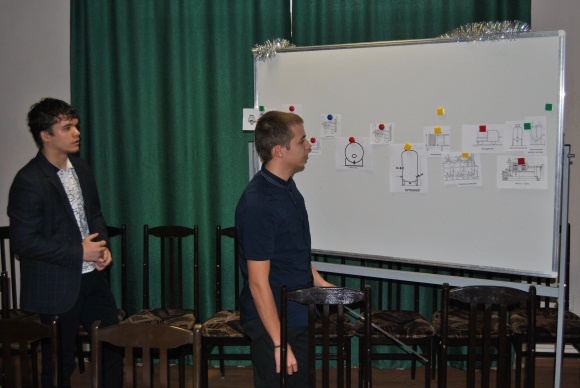 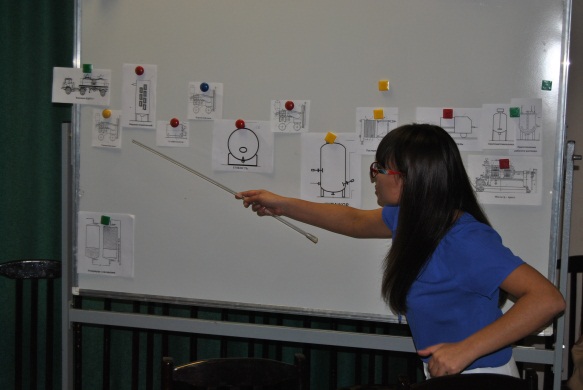 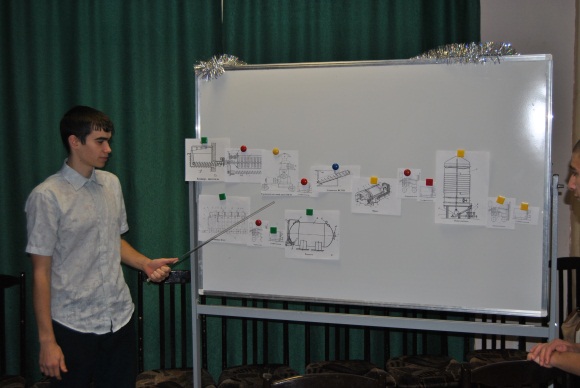 Группа делиться на микро группы по 5-6 человек.
2. Блиц – опрос «УМНИКИ И УМНИЦЫ» 
3. Составление аппаратурно-технологической схемы
4
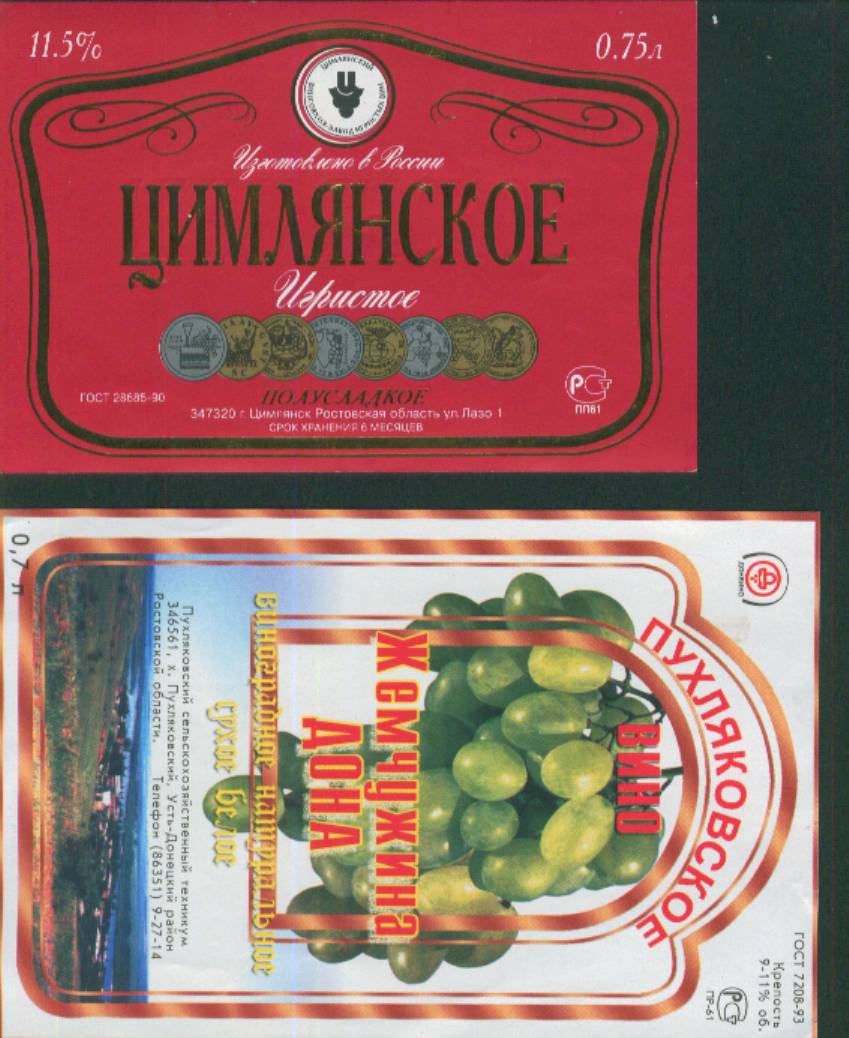 Правильно разложить этикетки, контр-этикетки согласно классификации вин:
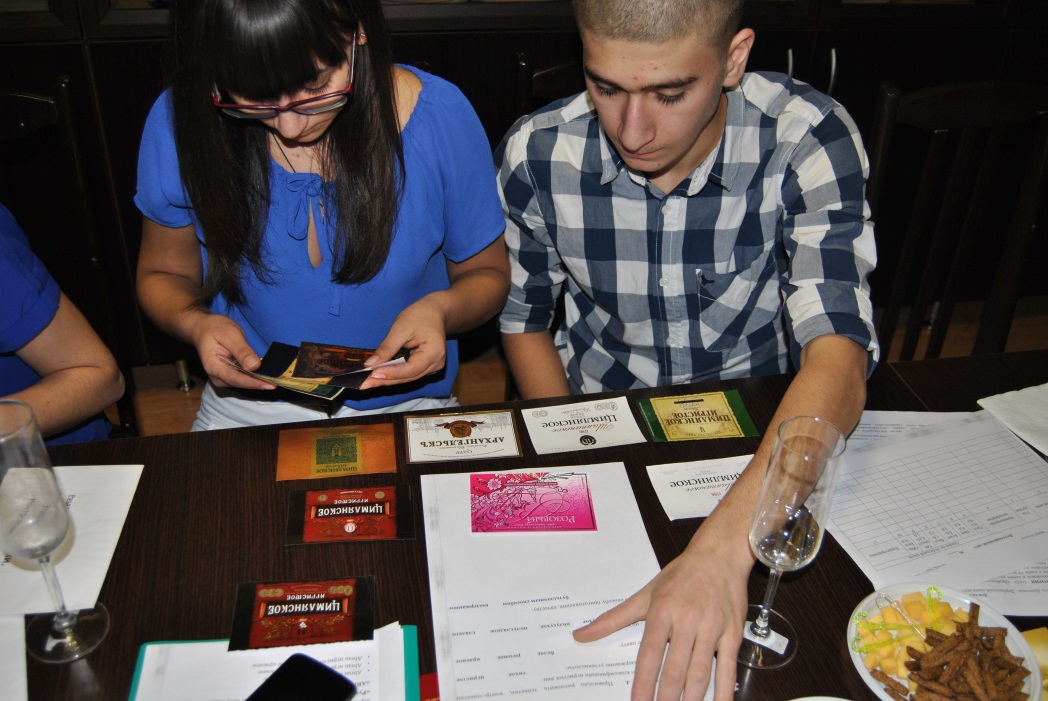 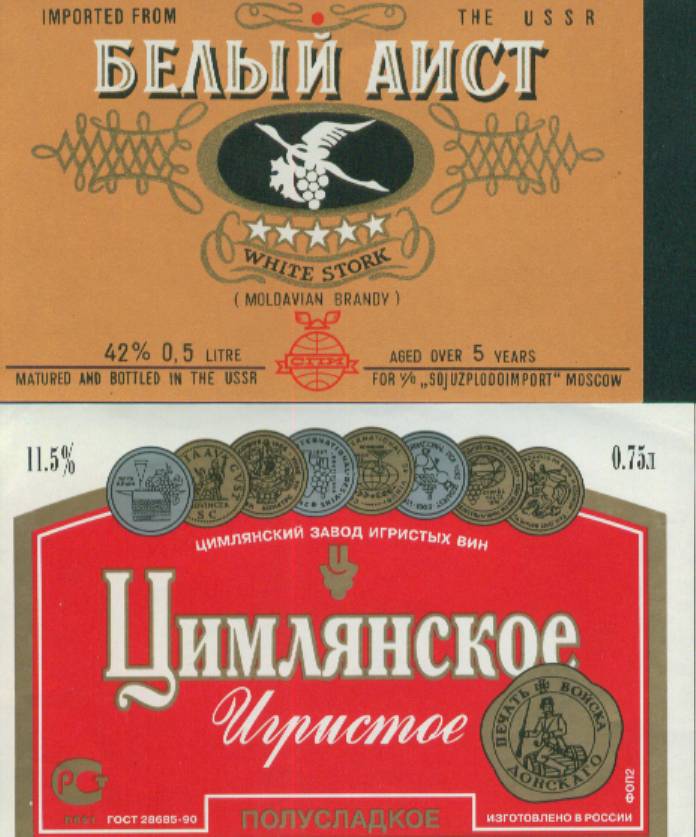 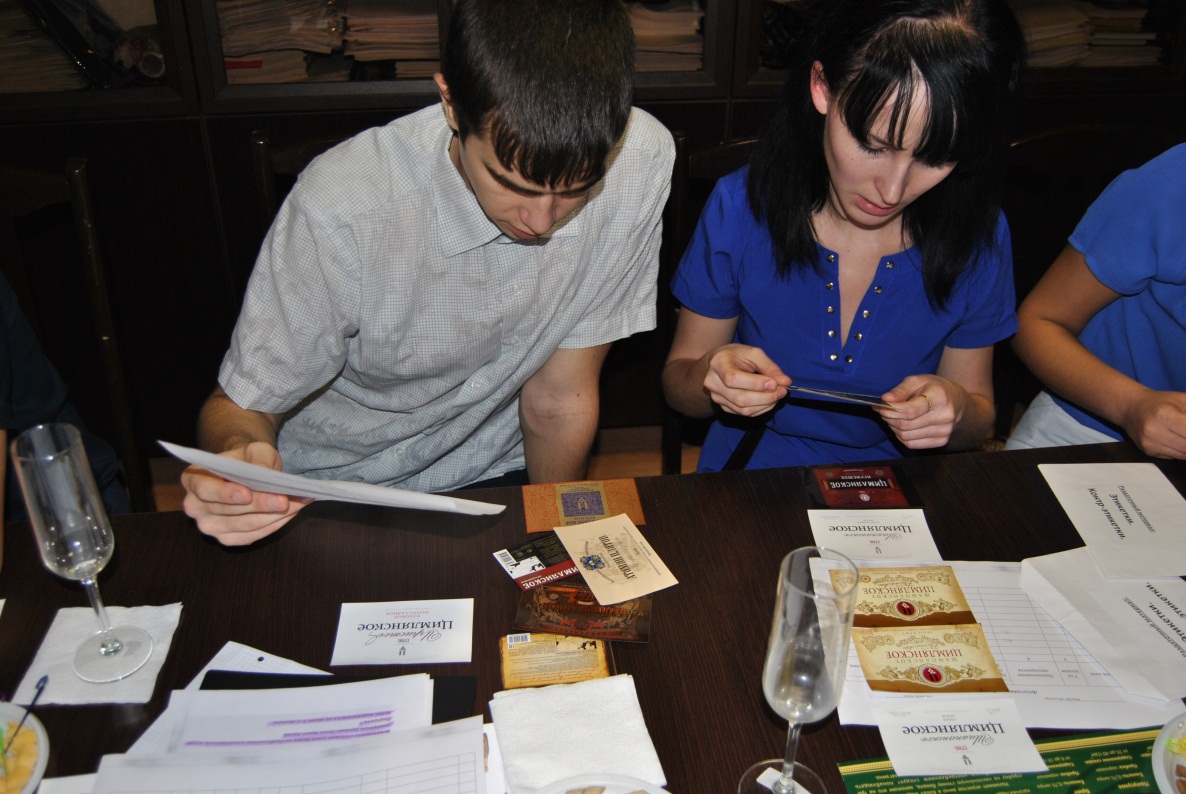 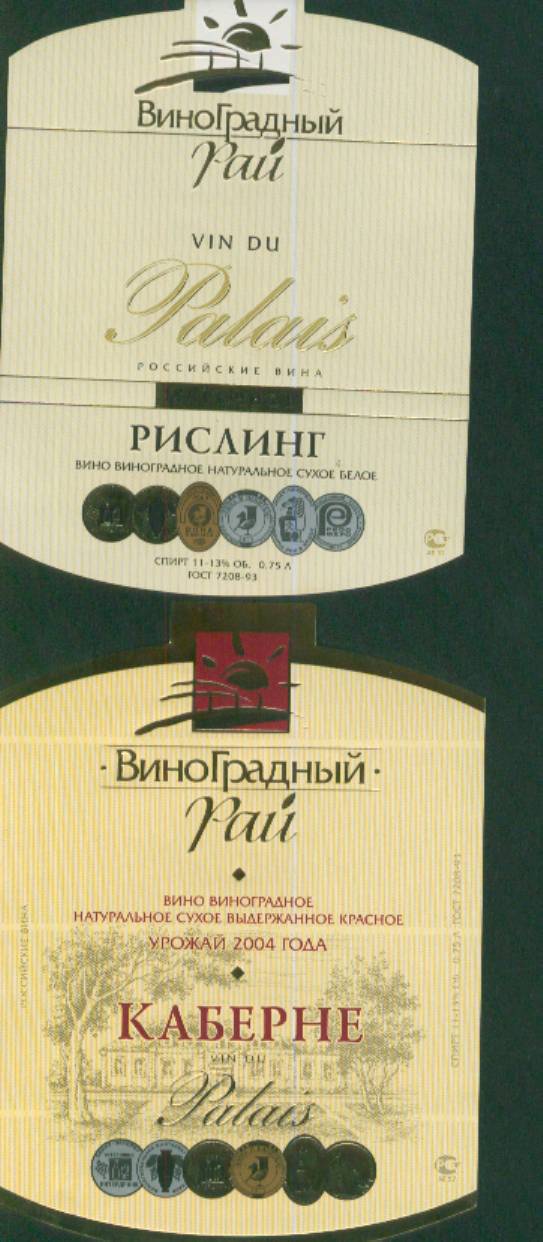 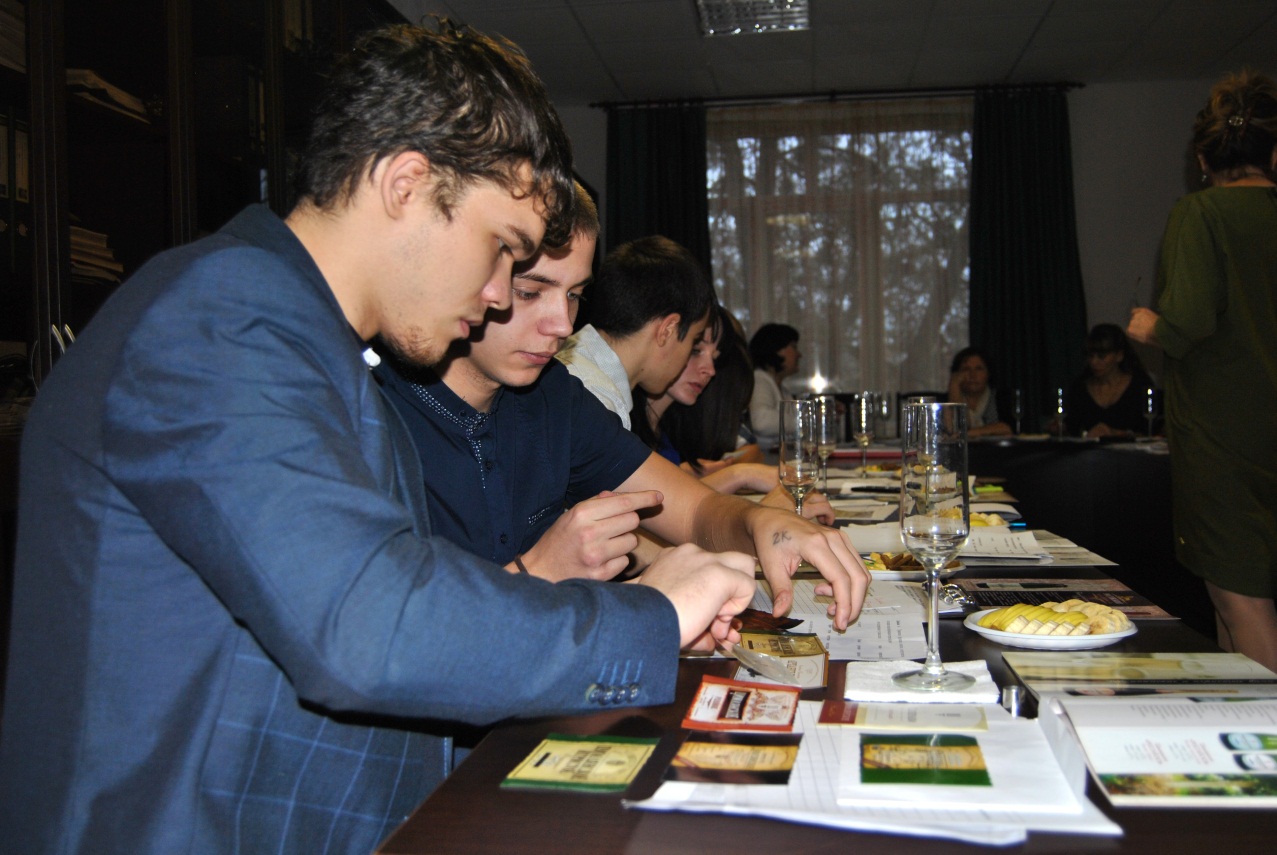 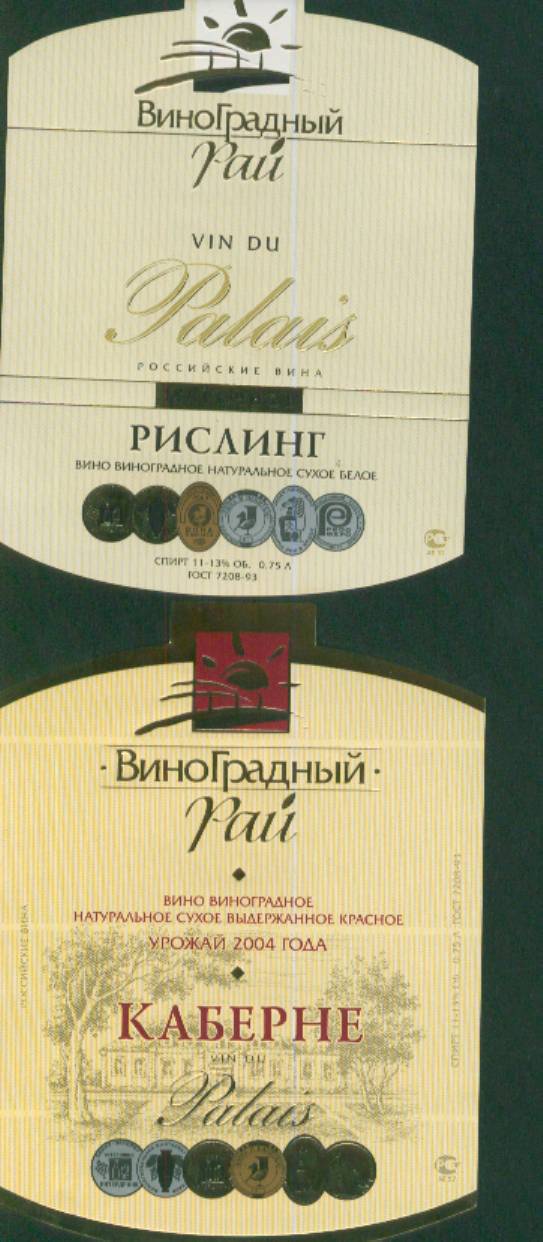 5
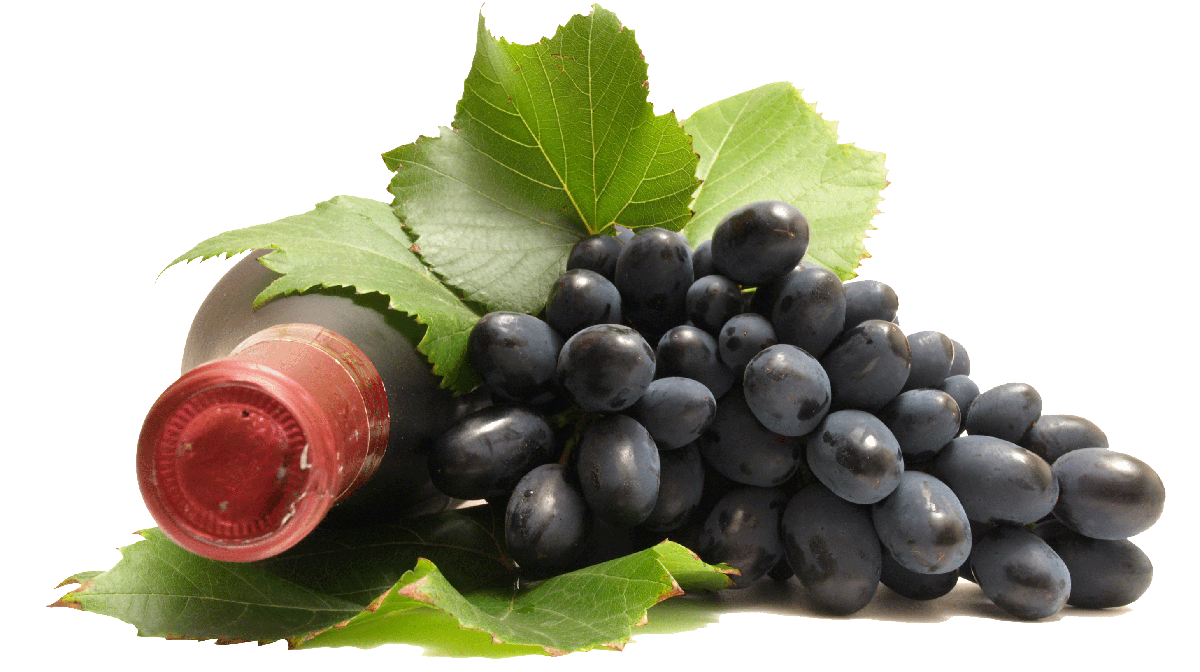 Органолептическая 
оценка вина
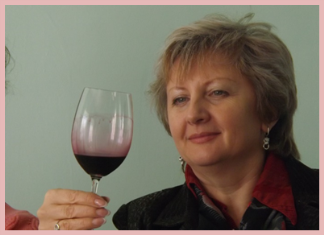 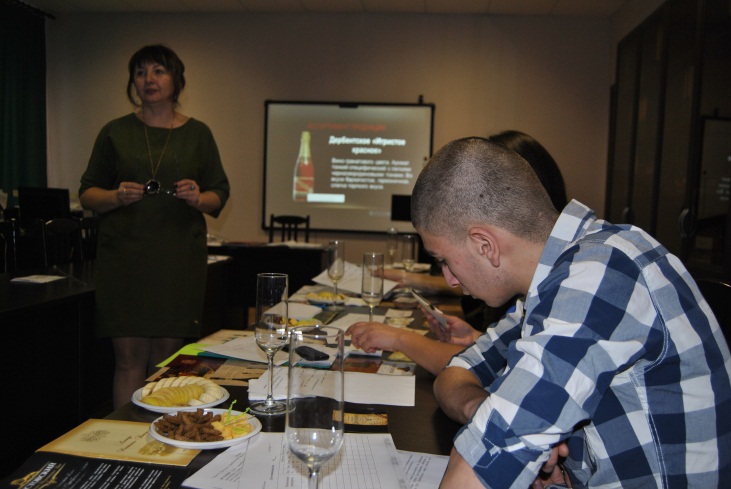 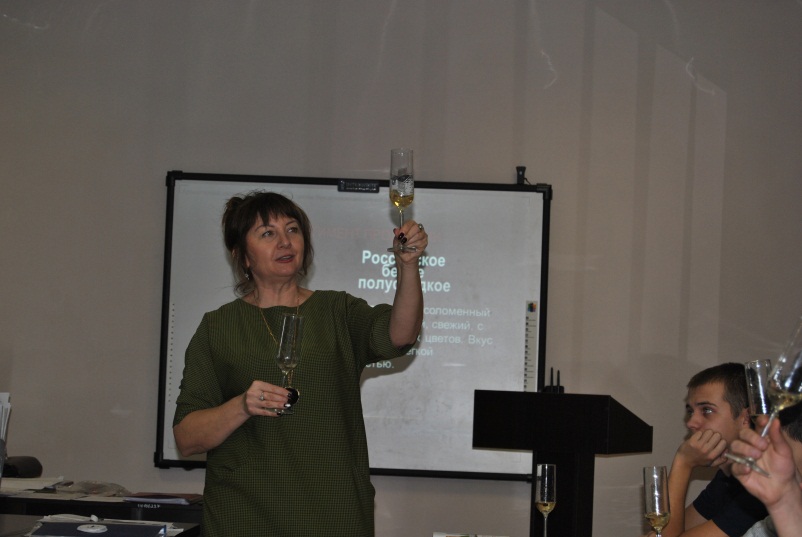 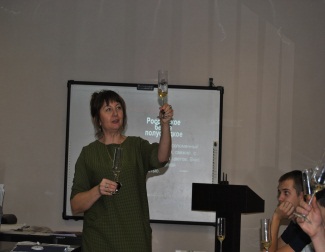 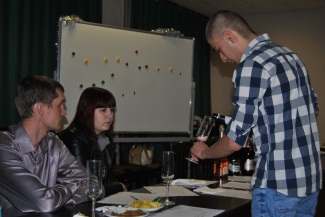 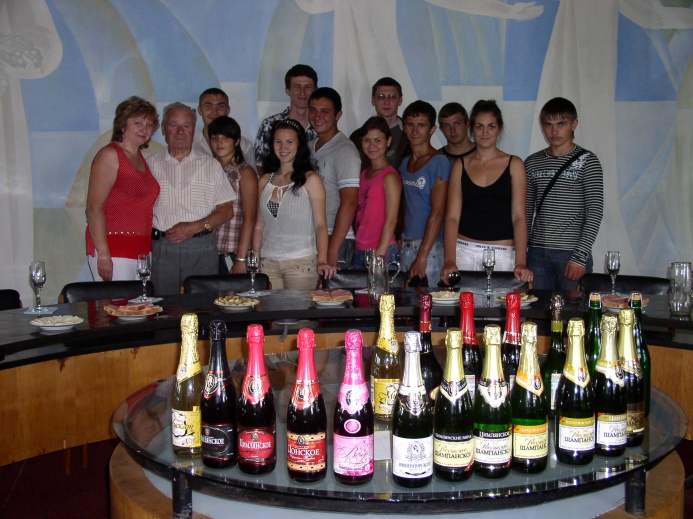 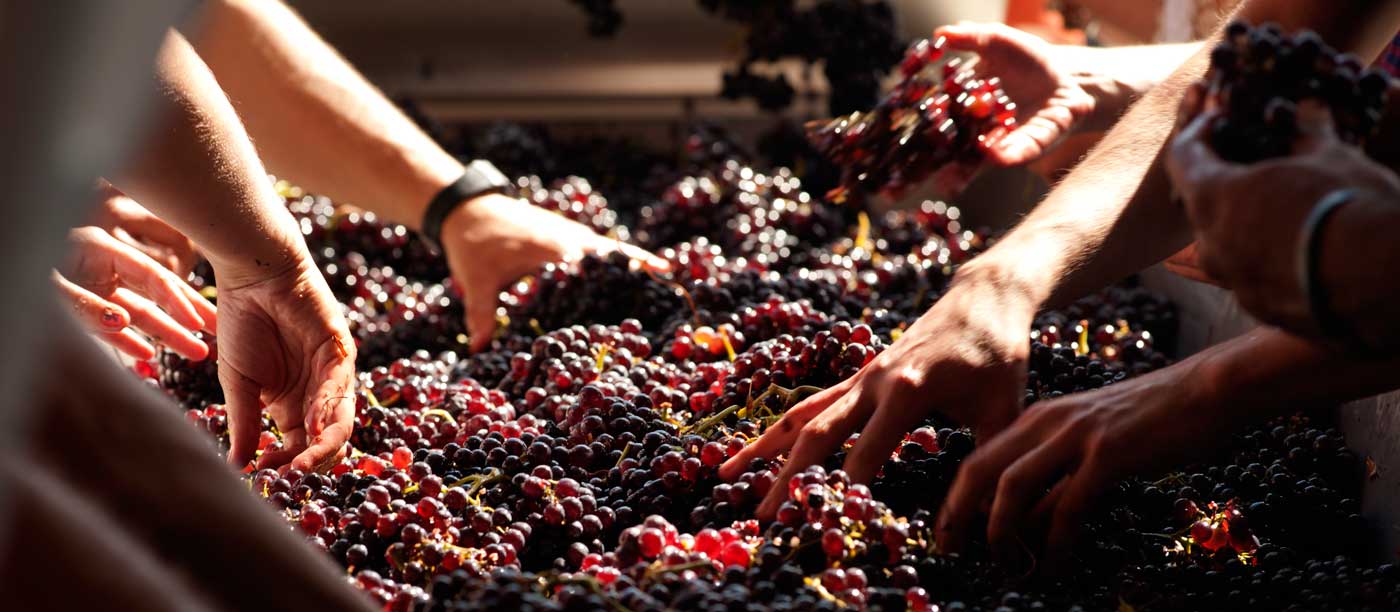 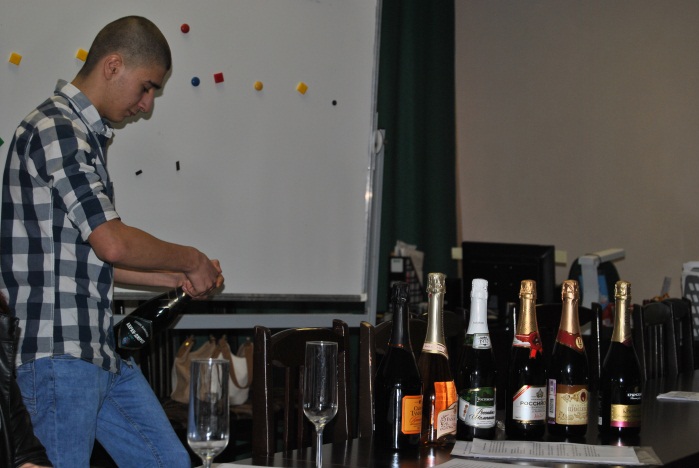 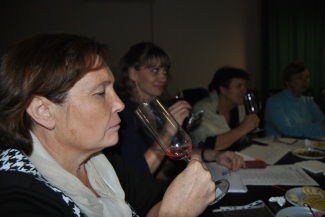 6
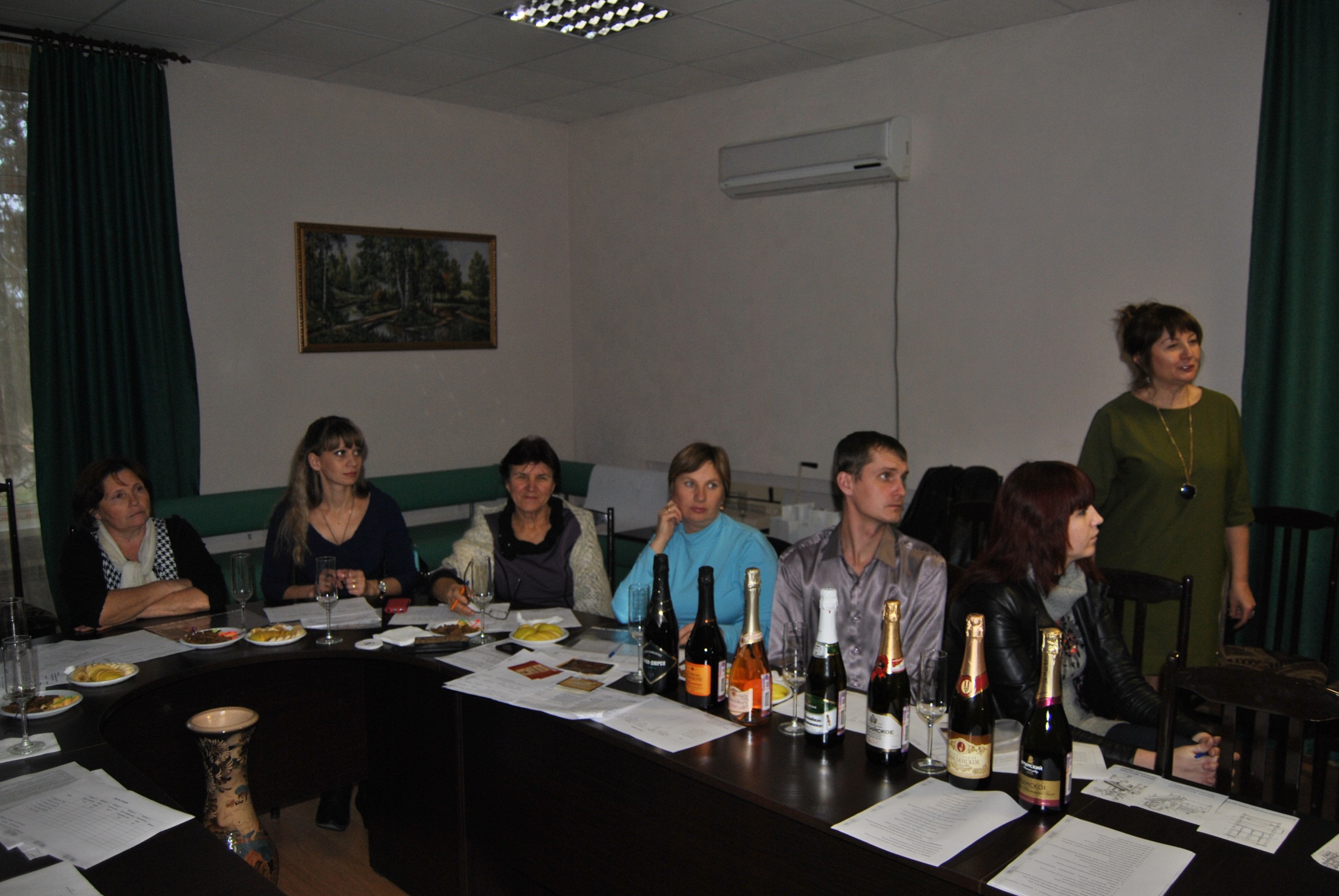 Заключительная часть занятия (приблизительно 15-20 минут). Рефлексия.
Просмотр видеофильма «Игристые вина Абрау-Дюрсо»
Подведение итогов познавательной деятельности студентов на занятии преподавателем и членам жюри по следующим критериям:
Оценка: отлично – 40-50 баллов
хорошо – 30-40 баллов
удовлетворительно – 20-30 баллов
7
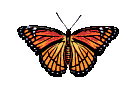 Спасибо за внимание
8